Numerical Methods
20090418
양동준
Hw1_1  0.0001을 백만 번 더하면서 매 십만 번째마다 결과를 출력하시오
If, goto
 사용
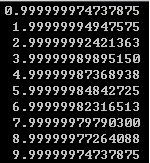 Hw1_2  1을 백만 번 더하면서 매 십만 번째마다 결과/100000을 출력하시오
If, goto
 사용
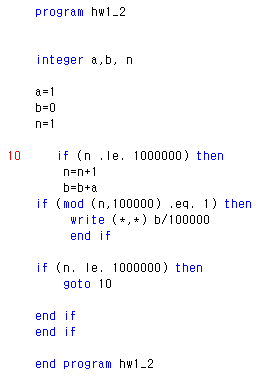 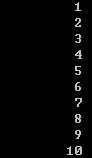 Hw1_3  SINGLE PRECISION에서 구분할 수 있는 수의 정밀도가 어느 정도인지 확인하고, 이 SYSTEM이 몇 개의 BIT로 가수(MANTISSA)를 표현하는지 판정하시오.
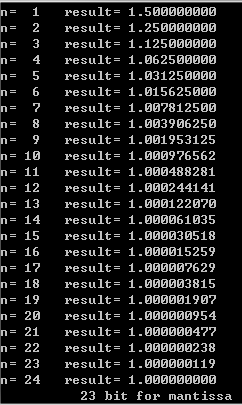 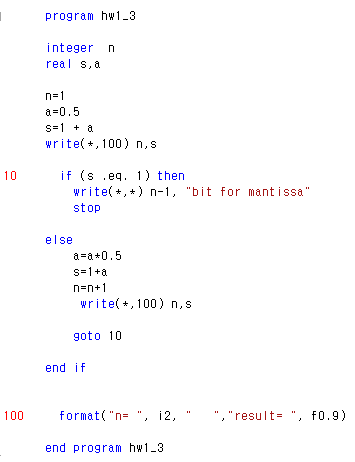 Compare 
1+(1/2)^n and 1
THANK YOU